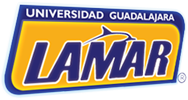 Introducción a la universidad:
Secretario administrativo
Verónica Araceli Flores.
coordinar las áreas ascritas en la función administrativa, es decir se encarga de que todas las actividades relacionadas con la administración sean realizadas correctamente y en su debido momento.
Encargada de las areas:
prefectura.
Mostrador.
Mediateca.
Mantenimiento.
Intendencia.
Unidad de préstamo de material didáctico.
Soporte técnico.
Forma de apoyo al estudiante
Orientarlo en todos los procesos administrativos como .... 
Pagos 
Recargos en algún servicio 
brindado por la institución etc.
Ubicación y horario
Area de coordinaciones

Lunes a viernes : 9 am a 5 pm

Sábados : 9 am a 1 pm.
Integrantes:
Deniss Chavez Mendez
Paola Karina Castañeda Perez.
Adriana Elvira Carlos Lozano.
Norma Yesenia Salcido Segura.
Antoinette Del Rocio Hernandez Barajas.
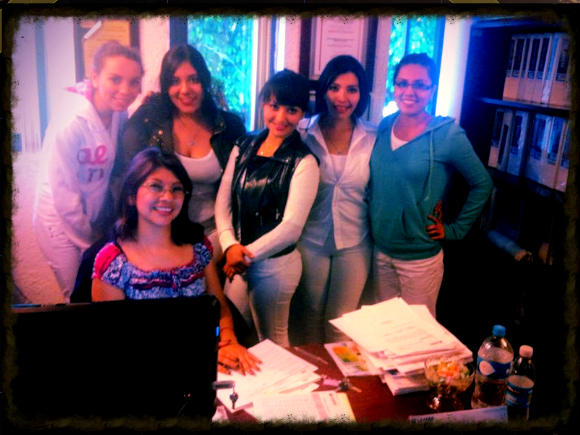